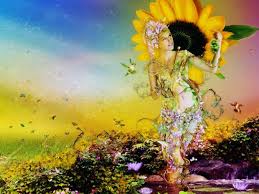 VARA- 
fiica cea mai stralucitoare a anului
Grupa mijlocie VOINICEII
SAPTAMANA 2-7 IUNIIE 2020
EDUCATOARE:
PROF. CHIRIAC GHERGHINA
PROF: POPESCU ALINA
PICTURA- folosind pensula si tehnica stampilei
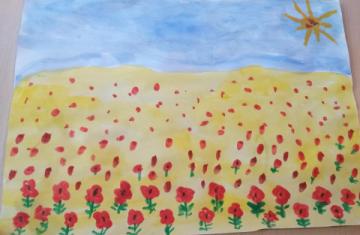 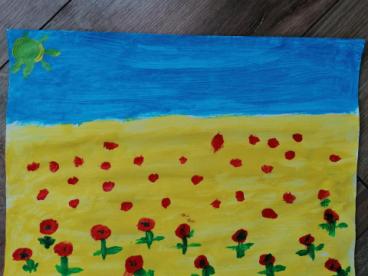 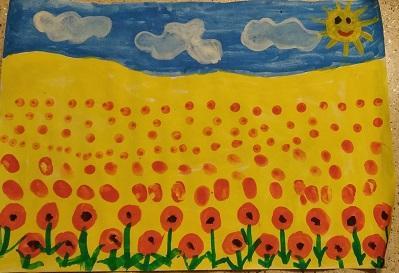 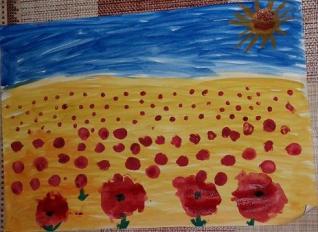 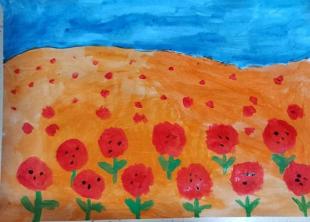 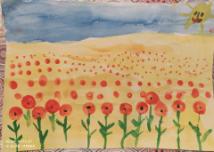 Al catelea – numeralul ordinal
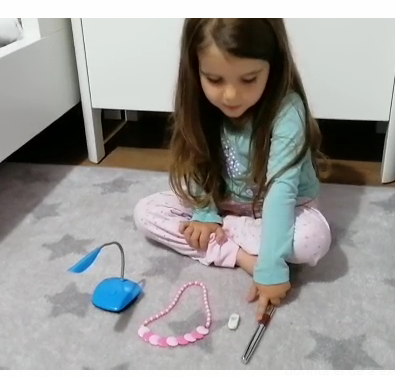 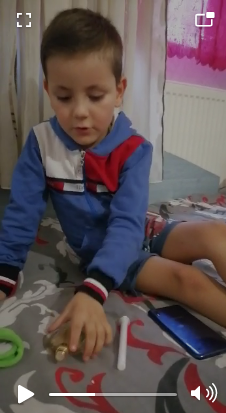 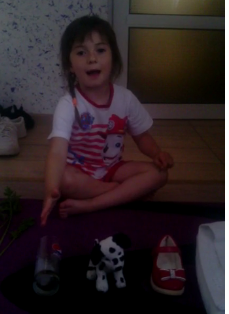 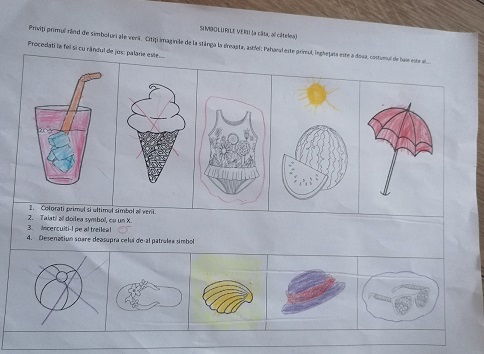 DLC- caracteristicile verii
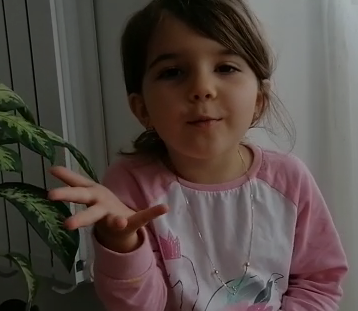 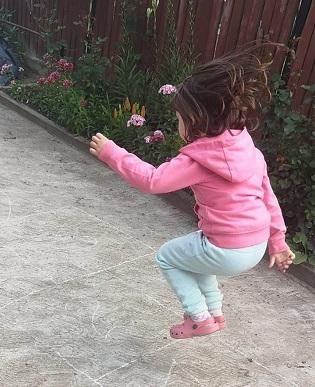 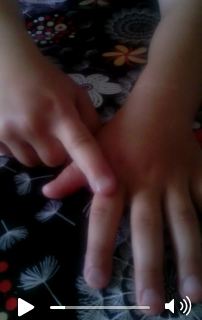 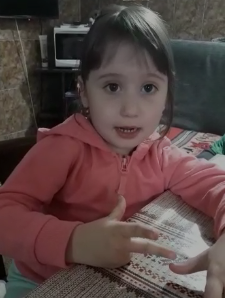 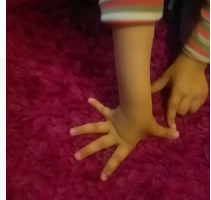 Semne grafice- valurile marii
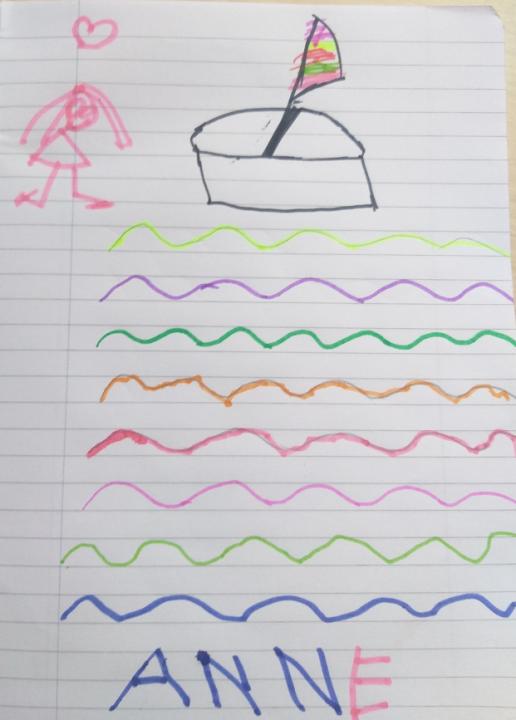 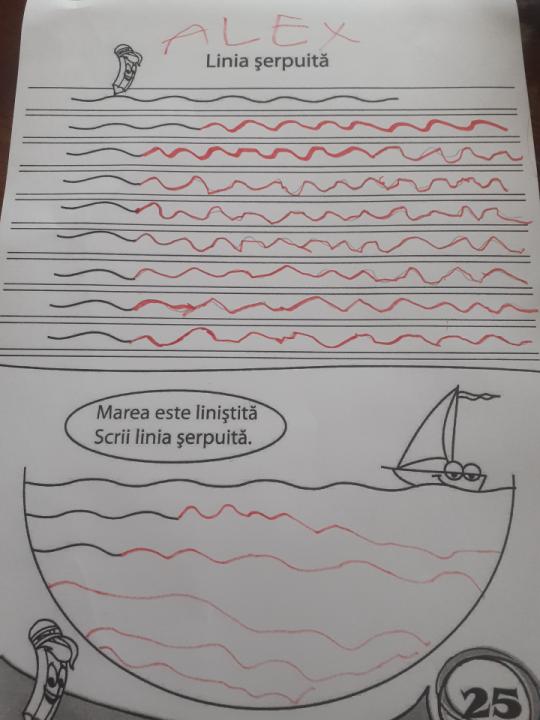 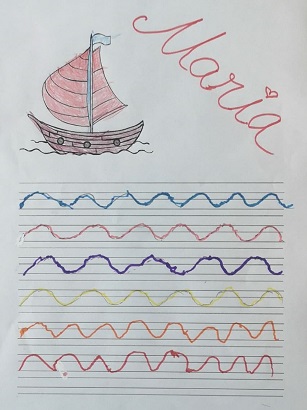 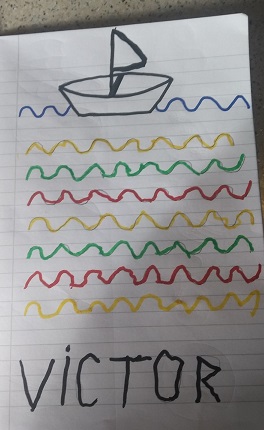 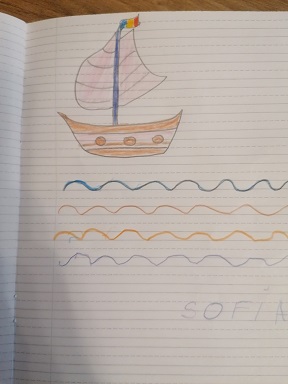